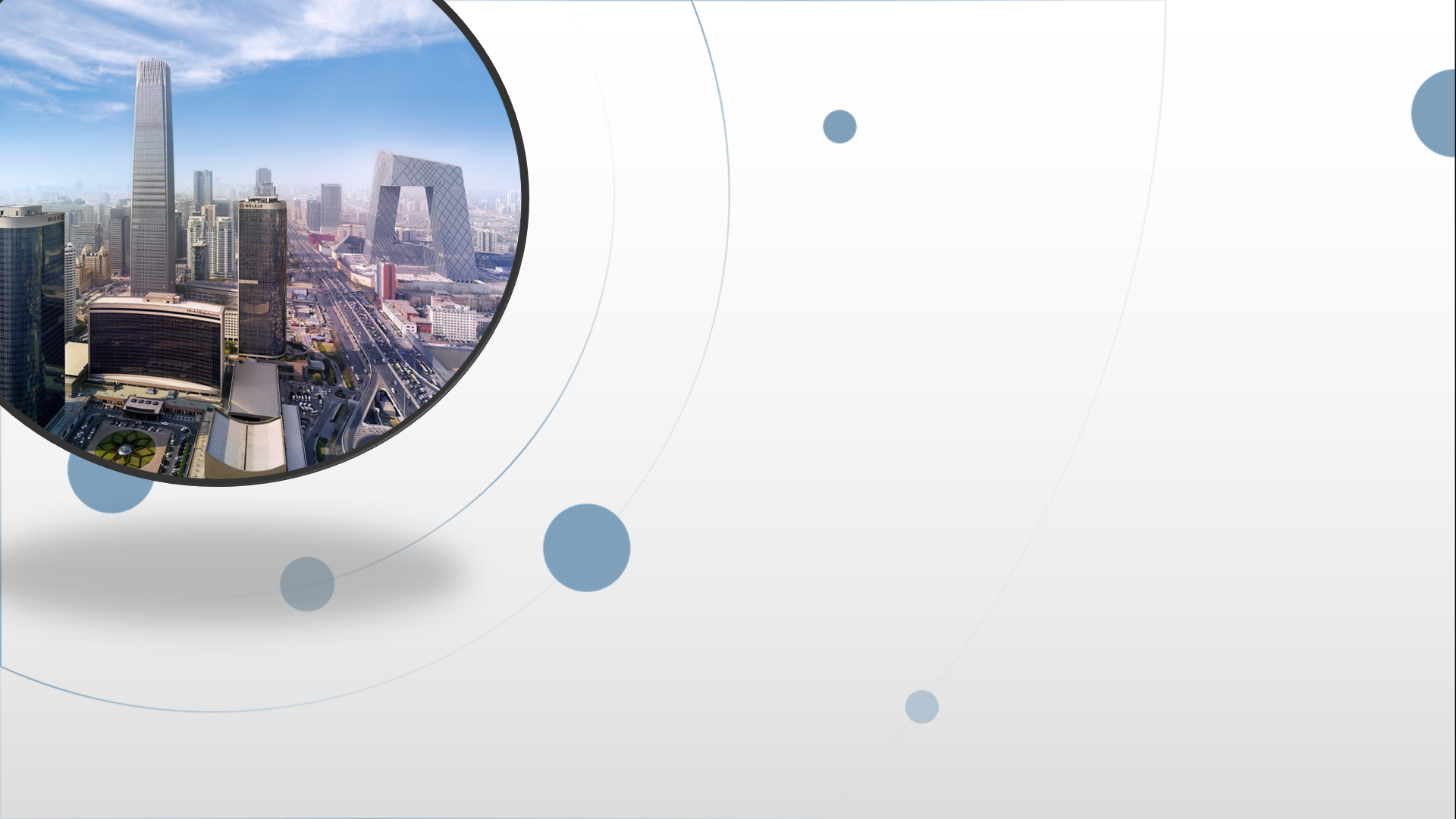 朝阳区线上课堂·高三年级生物
细胞的生命历程
北京市和平街第一中学   栾新苗
细胞的生命历程
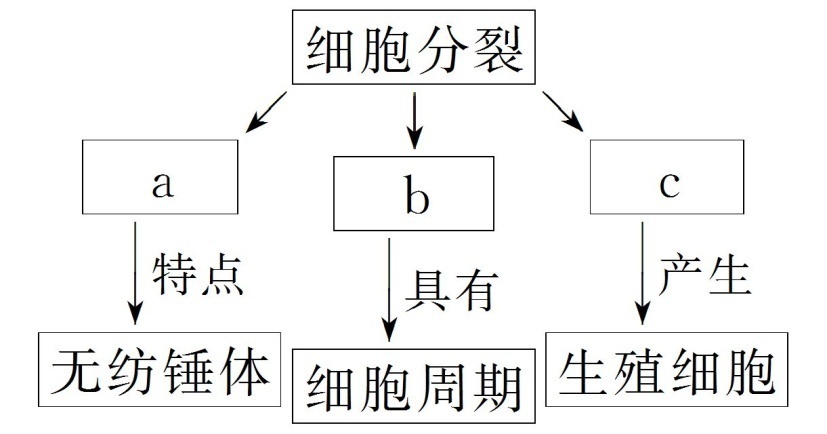 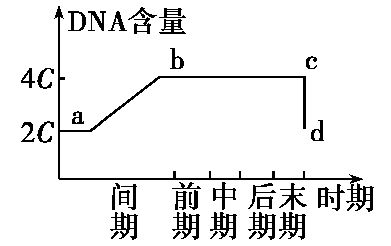 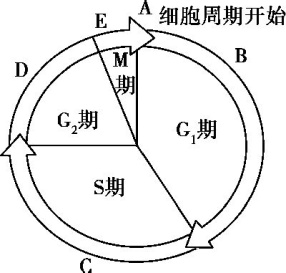 生

老

病

死
细胞分裂、分化

细胞衰老

细胞癌变

细胞凋亡
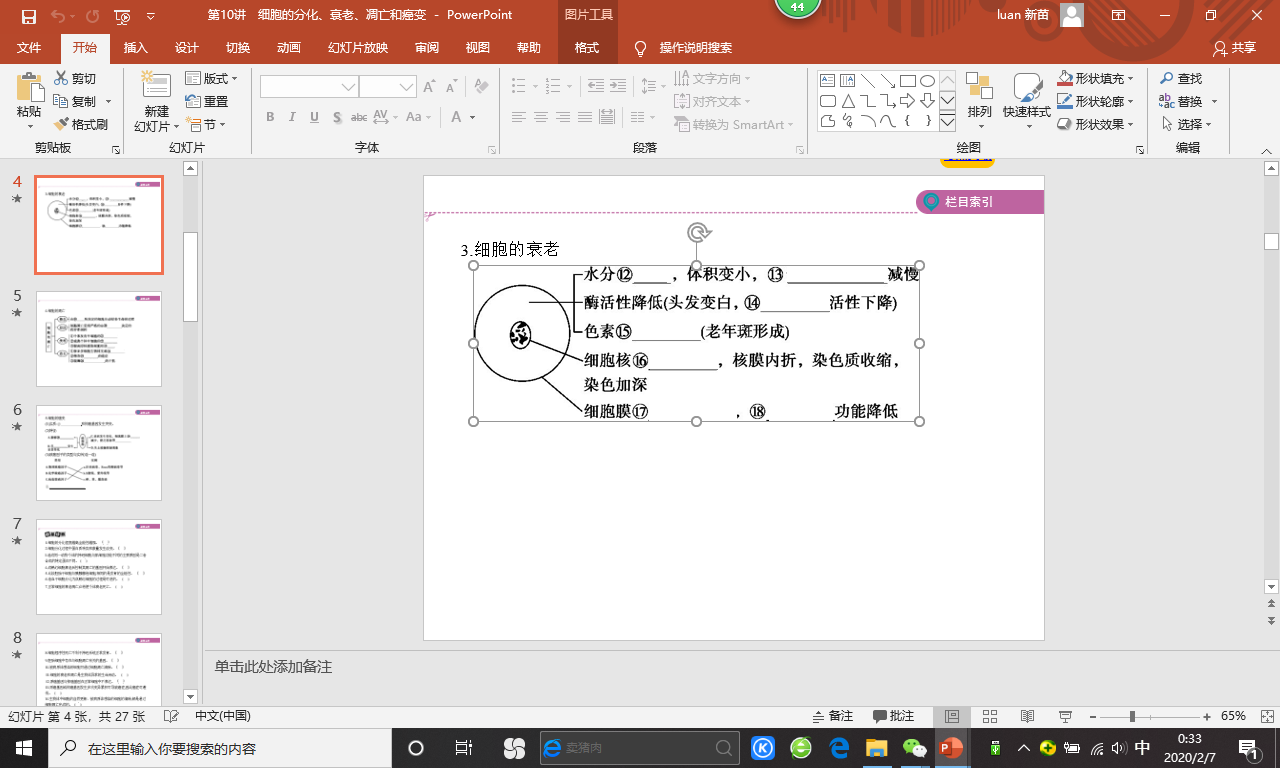 一、细胞周期
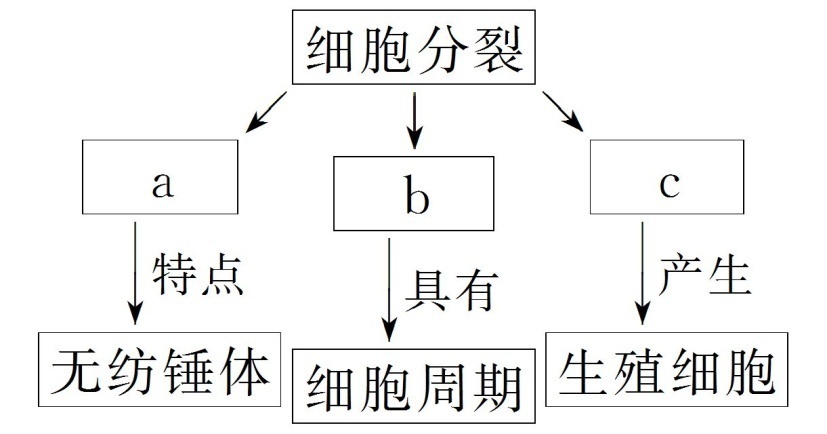 (1)继续分裂:始终处于细胞周期中,保持连续分裂状态,如动物红骨髓细胞、植物形成层细胞。
(2)暂不分裂:仍具分裂能力,在一定条件下可回到细胞周期中继续分裂,如肝细胞、黄骨髓造血细胞、记忆细胞等。
(3)细胞分化:失去分裂能力,分化为其他组织器官细胞,如骨骼肌细胞、洋葱表皮细胞、浆细胞。
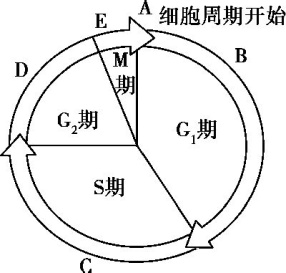 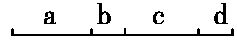 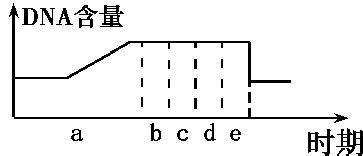 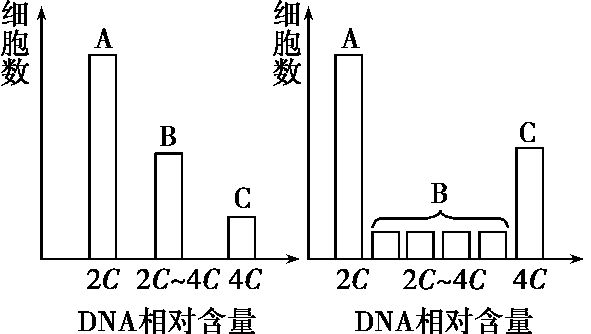 二、有丝分裂
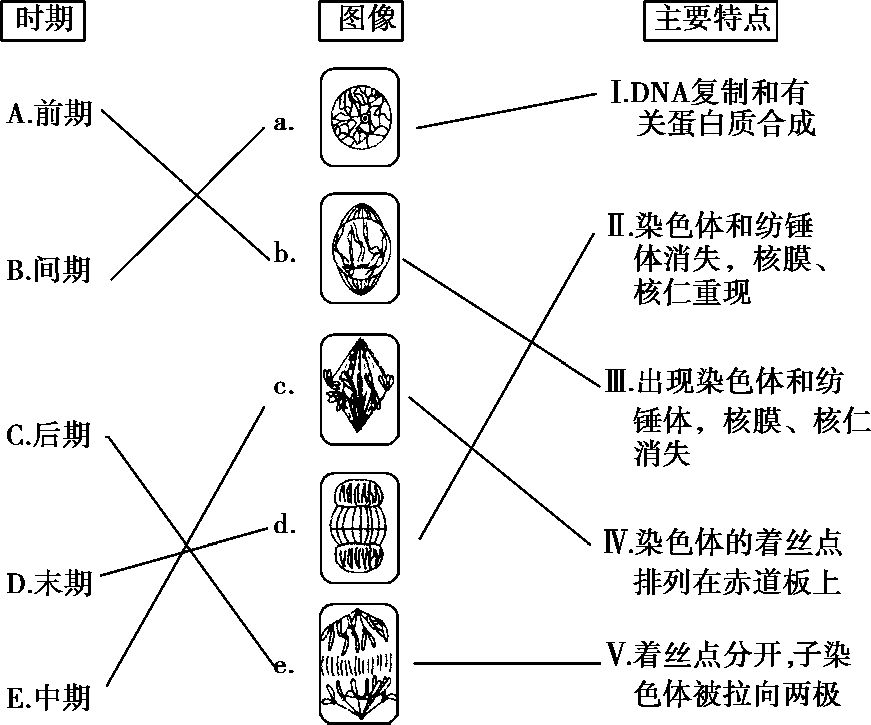 1.有丝分裂的过程
2.染色体、DNA和染色单体的数量变化规律
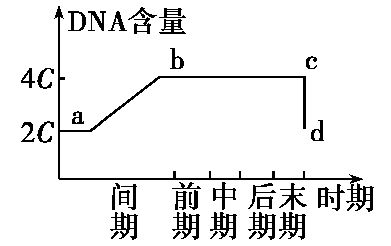 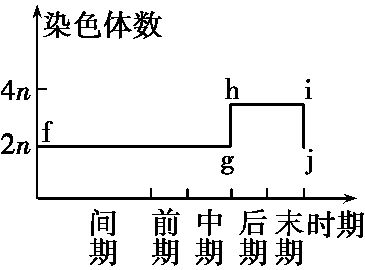 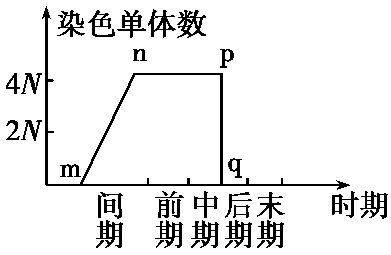 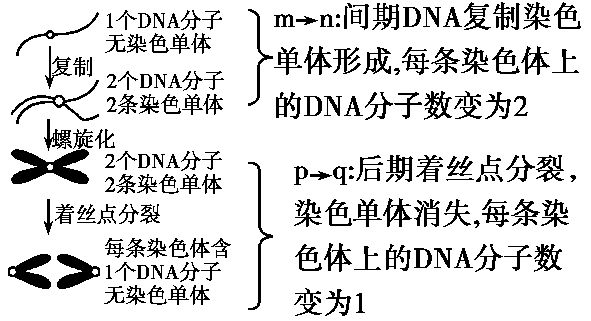 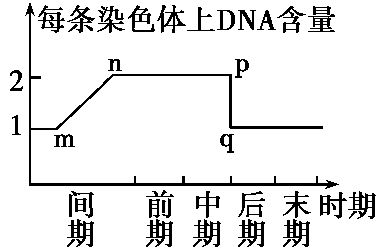 3.与细胞有丝分裂有关的细胞器及相应的生理作用
4.动植物细胞有丝分裂的主要区别
5.意义
亲代细胞的     染色体    经过复制后精确地平均分配到两个子细胞
中,保持了细胞的亲子代之间     遗传性状    的稳定性。
6.观察根尖细胞的有丝分裂
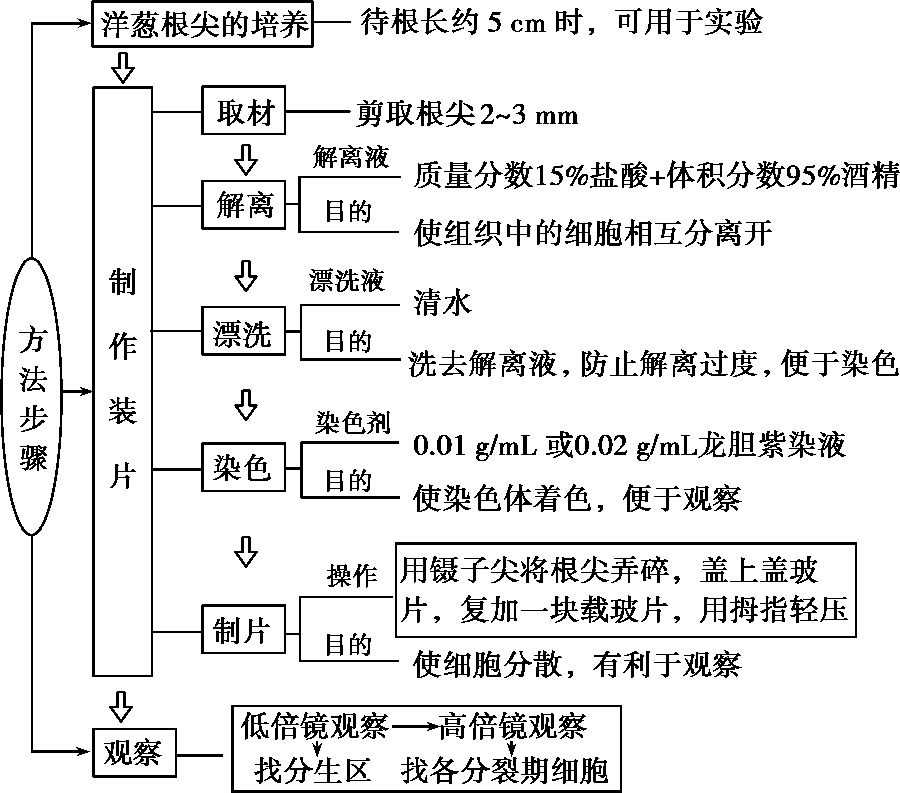 三、无丝分裂
1.特点:分裂过程中不出现     纺锤丝    和     染色体    的变化。
2.过程:
(1)     细胞核    先延长,核的中部向内凹进,缢裂成两个。
(2)整个细胞从中部缢裂成两部分,形成两个     子细胞    。
3.实例:     蛙的红细胞    。
 (1)无丝分裂过程中DNA也要复制并均分。
 (2)无丝分裂是真核细胞的分裂方式,病毒及原核生物不存在无丝分裂。
四、细胞分化
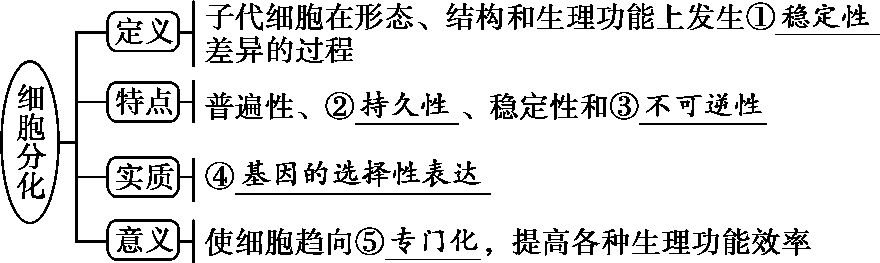 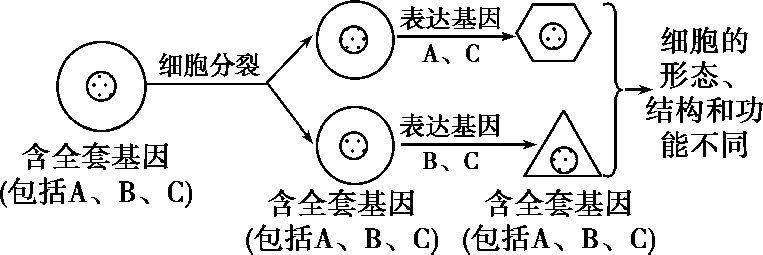 五、细胞的全能性
已经    分化    的细胞,仍然具有    发育成完整个体    的潜能。
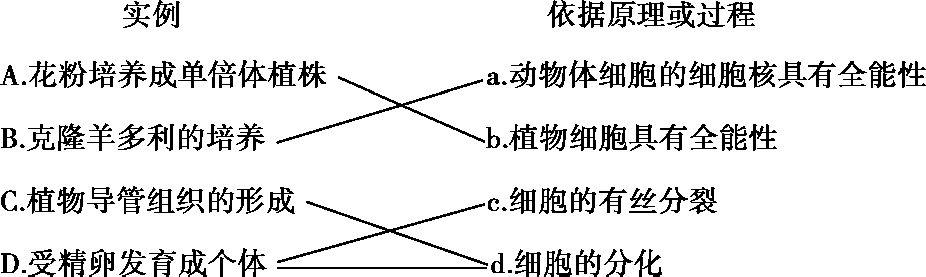 六、细胞凋亡
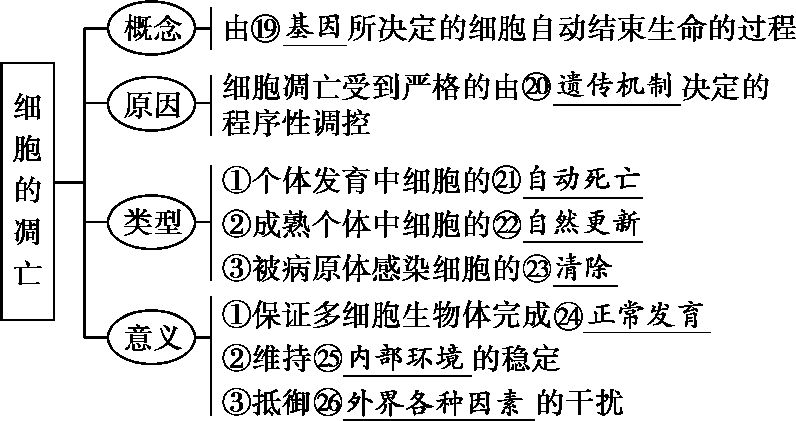 七、细胞的衰老
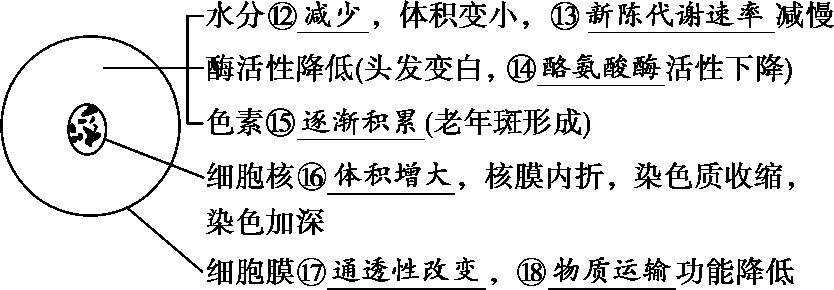 八、细胞癌变
实质：    原癌基因    和    抑癌基因   发生突变
特征：
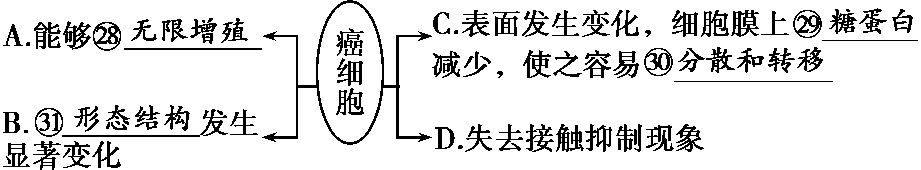 细胞癌变的机理
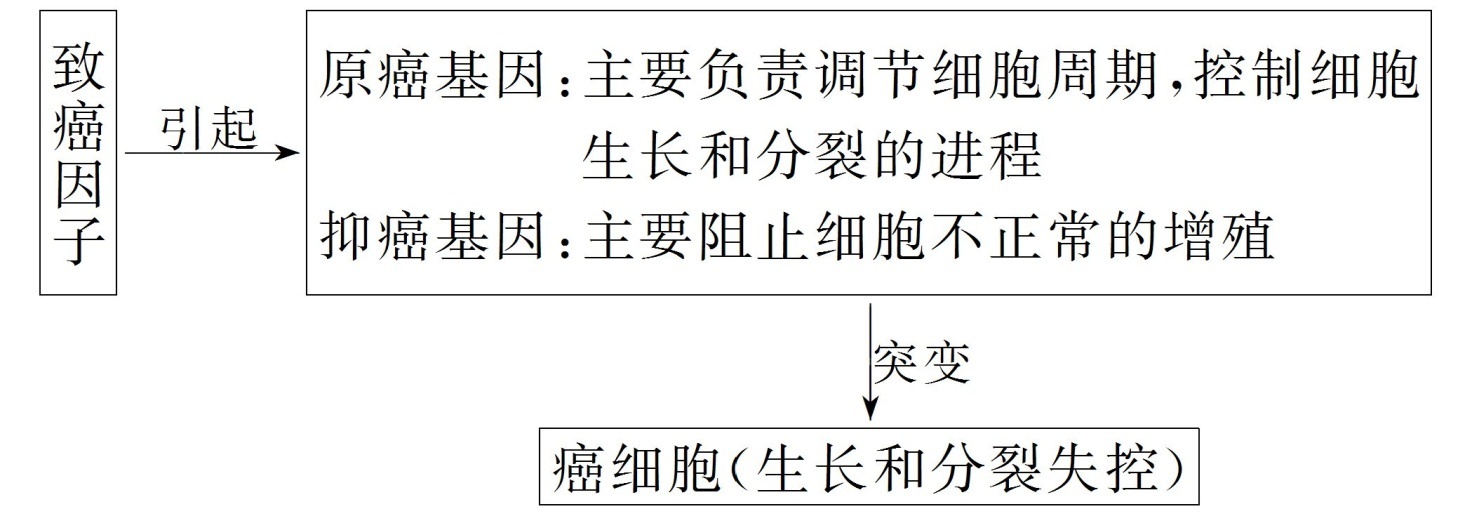 致癌因子的类型
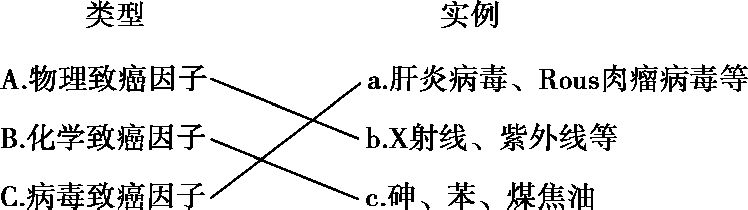 细胞衰老、凋亡、坏死、癌变的比较
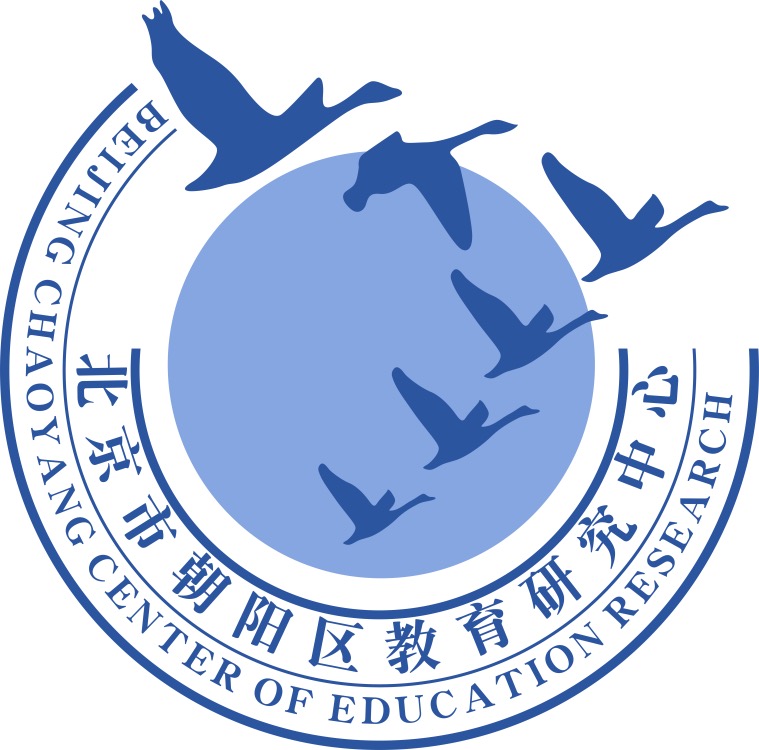 谢谢您的观看
北京市朝阳区教育研究中心  制作